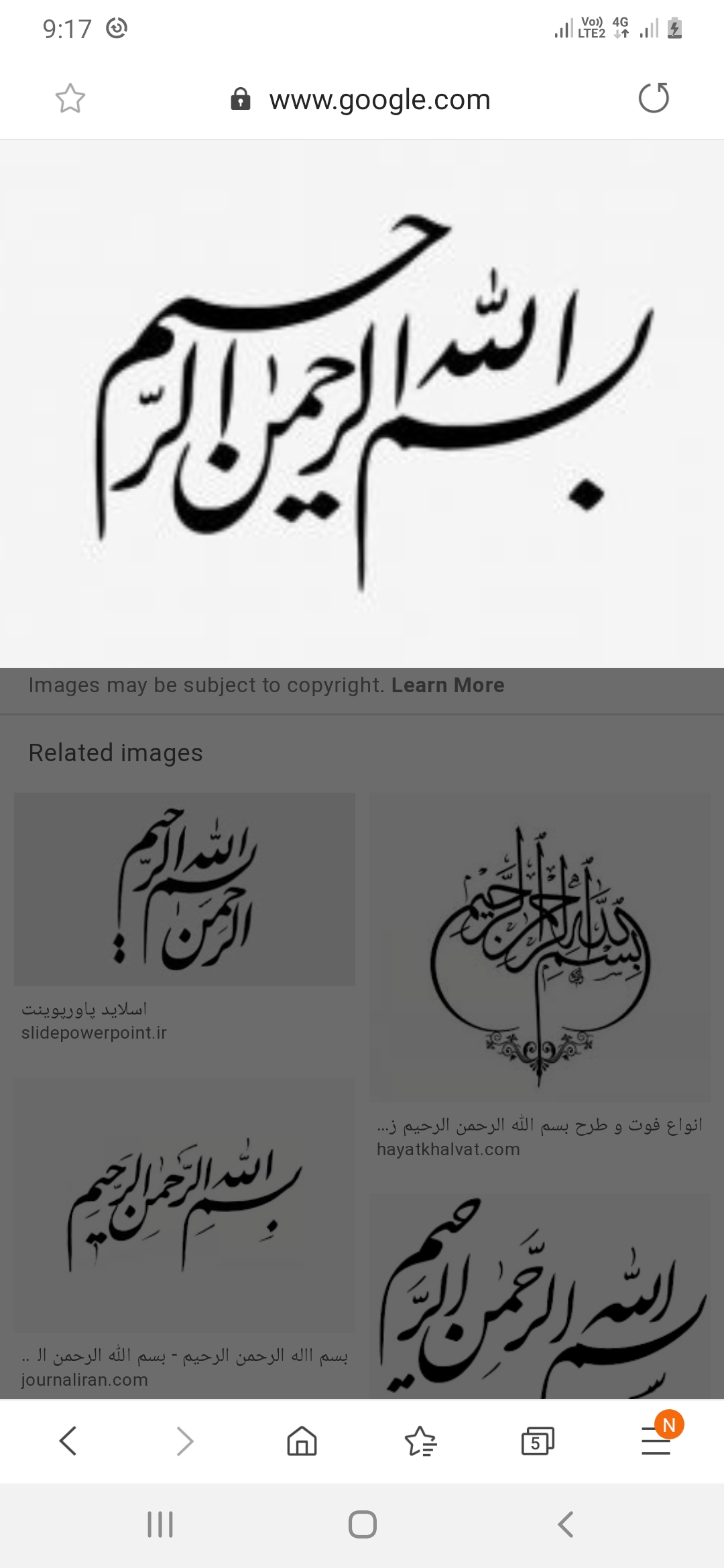 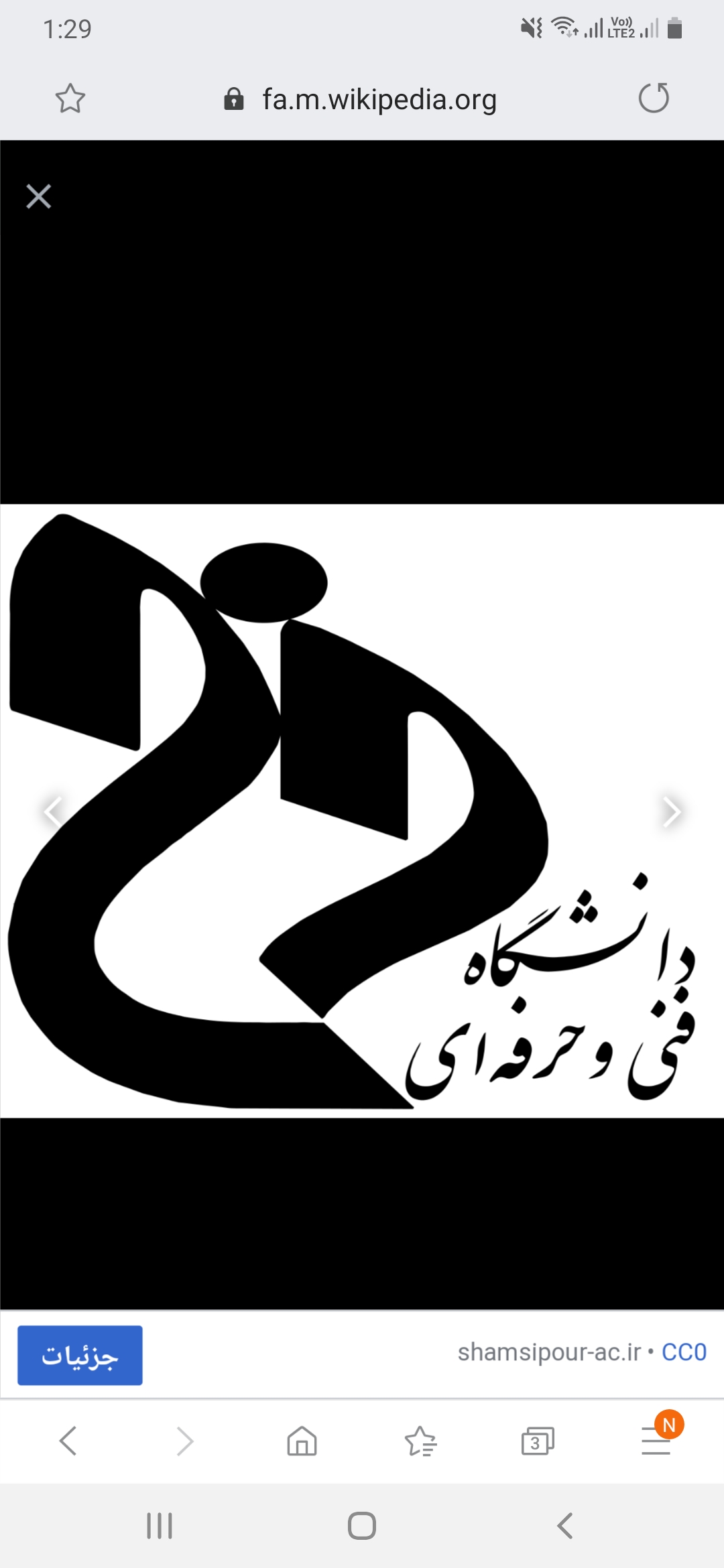 آموزشکده فنی و حرفه ای دختران ارومیه


کنترل کیفی مواد اولیه



مدرس : نغمه کوهنورد
ویژگی های موثر بر کیفیت مواد غذایی
ویژگی های فیزیکی 
ویژگی های شیمیایی 
ویژگی های حسی
ویژگی های بیو لو ژیکی
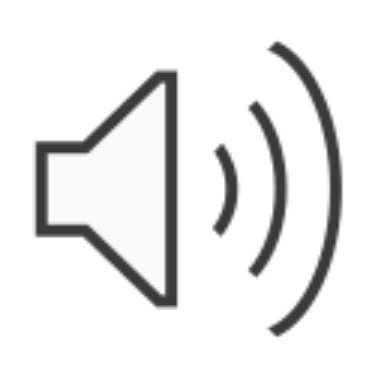 آشنایی با ویژگی های فیزیکی  مواد غذایی
رنگ 
بافت
ویسکو زیته
 شکل و اندازه 
وزن مخصوص
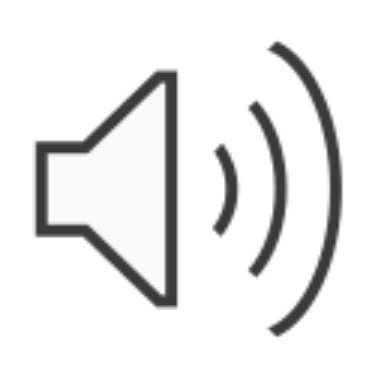 ویژگی های شیمیایی
مواد مغذی 
سموم طبیعی گیاهی
قارچهای سمی 
ماهی های سمی
مواد افزودنی
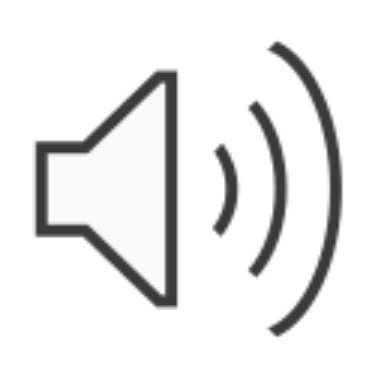 پرسش ها
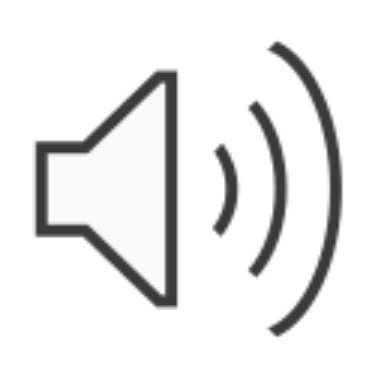